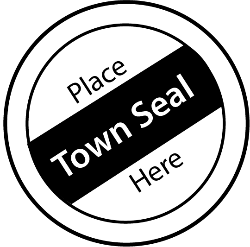 Notice: Erosion Control Stormwater Violations
The construction industry plays a critical role in protecting waterways from polluted runoff. Your operator will be expected to ensure compliance of your site’s Soil Erosion and Sediment Control Plan permit requirements, in part by implementing the Best Management Practices shown below. The correct use of SESC BMPs ensures public safety, keeps local waters clean, and prevents flooding, soil loss, and other long-term consequences of erosion.
MUNICIPALITY NAME HERE
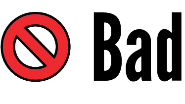 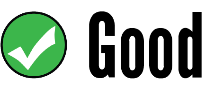 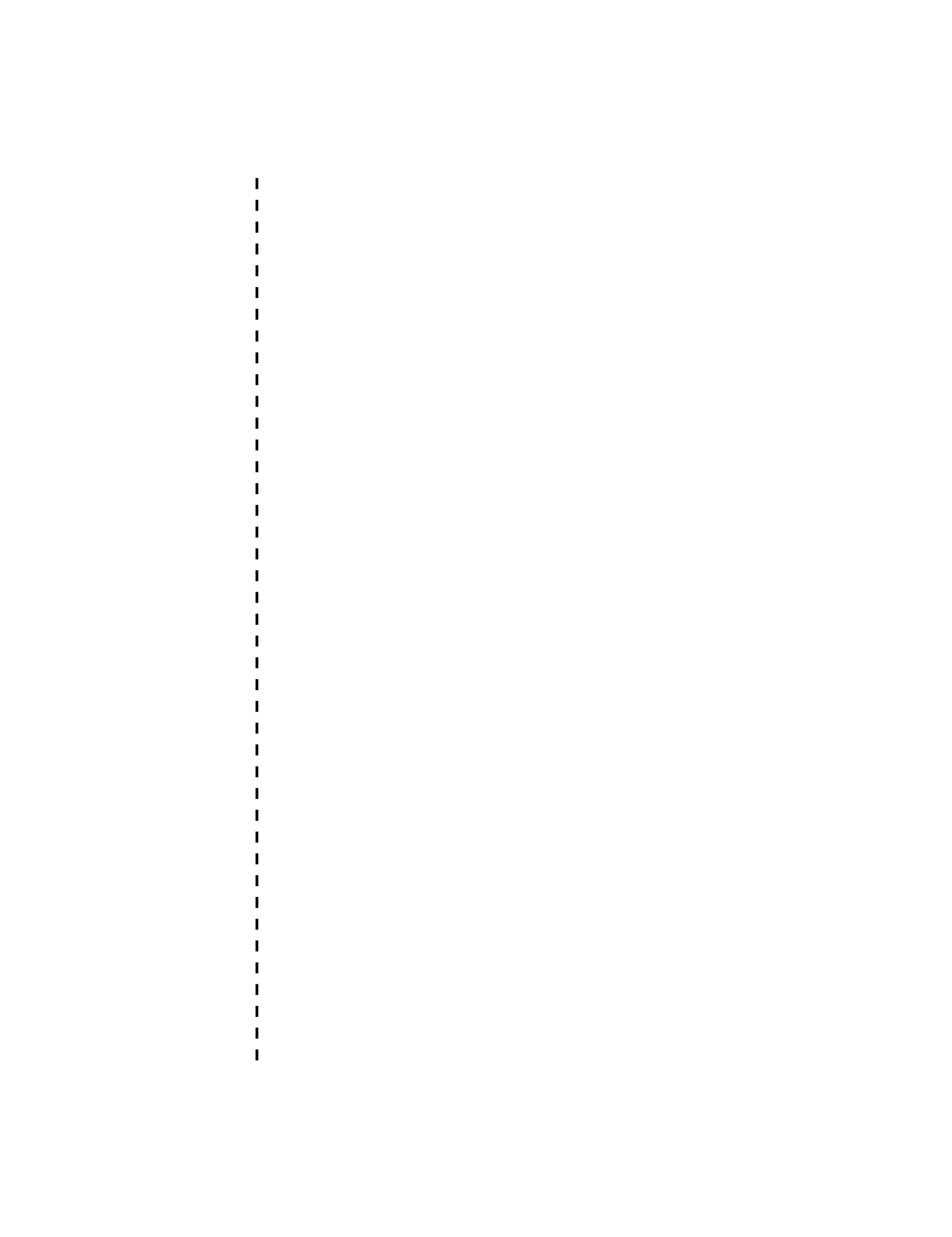 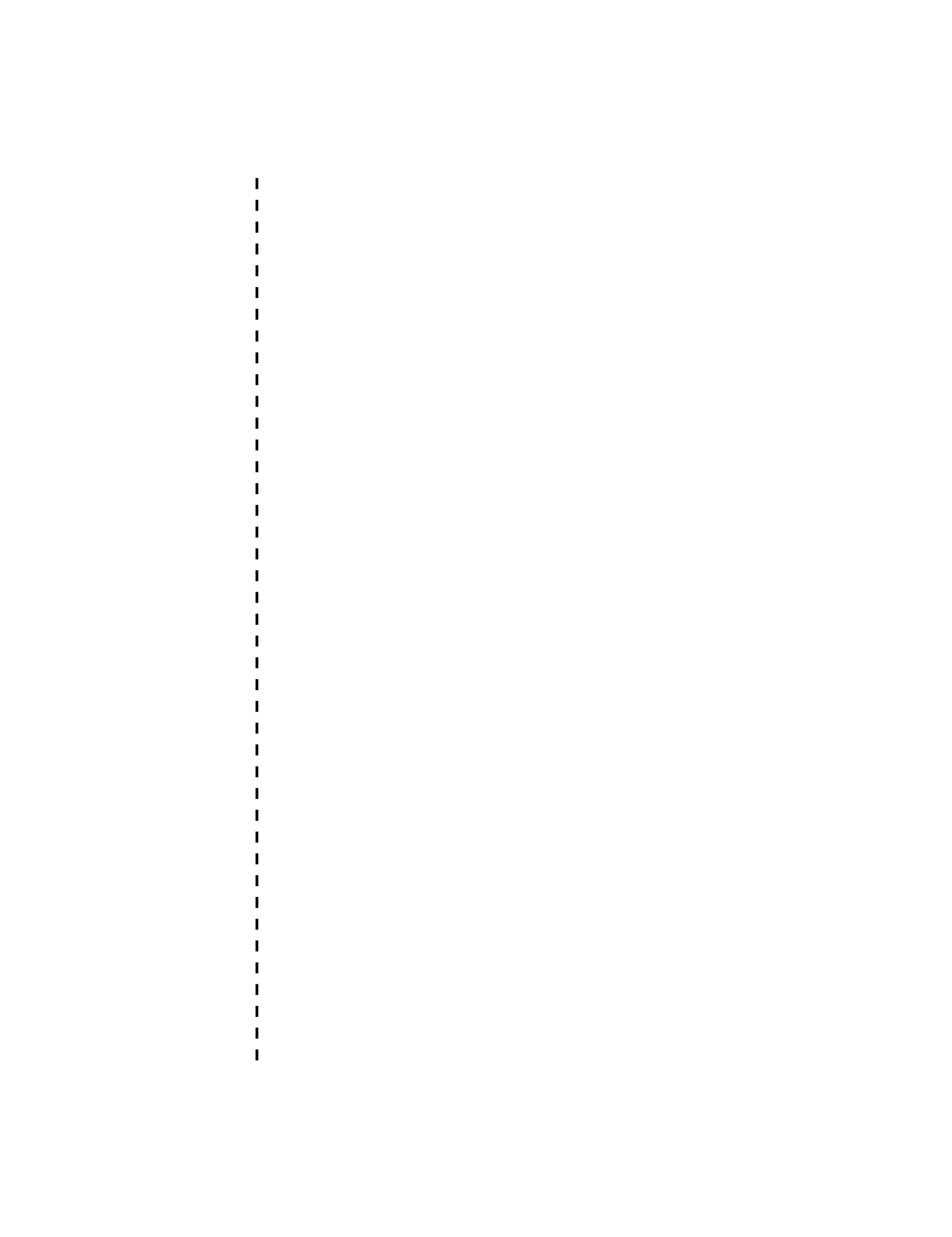 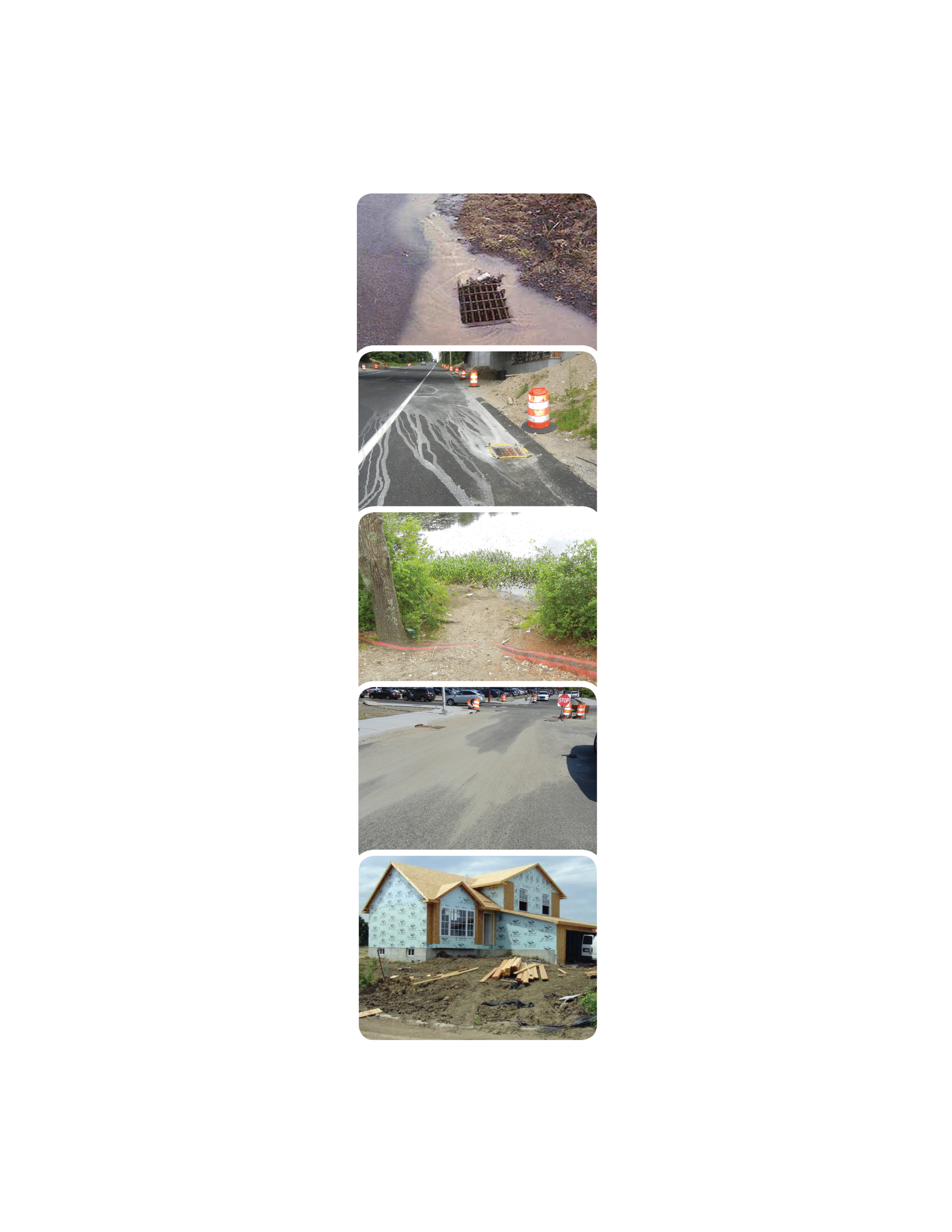 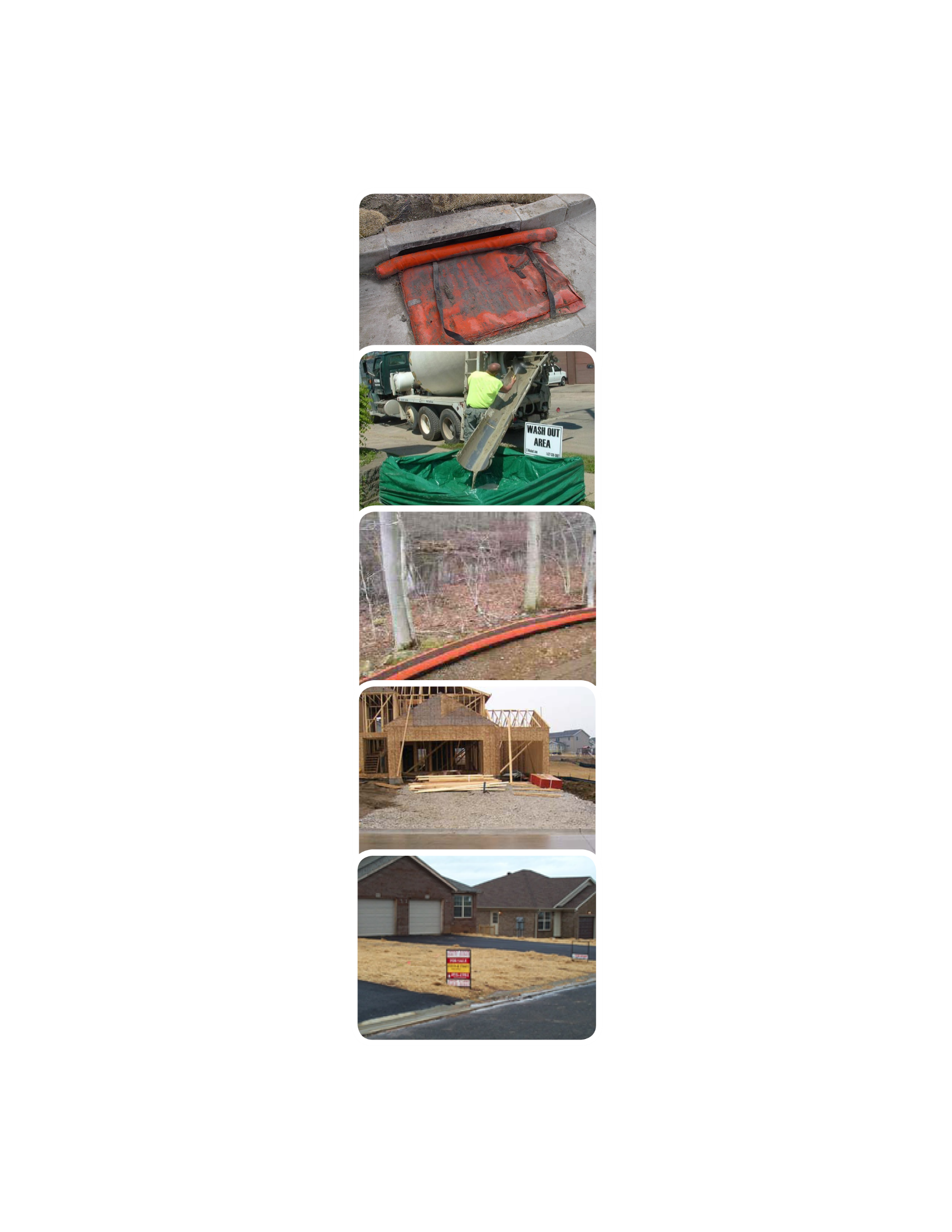 Filter fabrics on storm drains are a last line of defense against sediment entering waterways. They must be cleaned regularly. Photo: US EPA.
Muddy water is an illicit discharge and a violation of the SESC plan.
The use of a designated concrete wash out area allows for management of water generated from washing out ready-mix trucks, drums, and pumps.
The dried concrete here is evidence that concrete outwash, which is highly toxic to aquatic life, was being carried by runoff to the storm drain.
This filter sock is appropriately placed between construction and a wetland. The area is free of accumulated sediment.
Sediment trapped on the construction side of compost filter socks must be collected and removed regularly.
A well-maintained pad of crushed stone has been placed where construction vehicles pull into and out of site, reducing the tracking of sediment into roadways. Photo credit: iowastormwater.org.
The sediment in this roadway is tracked from a construction site entrance and is a public safety hazard.
Images not otherwise credited are courtesy of RI DEM.
There are no visible erosion control measures on this small construction site. Photo: iowastormwater.org.
Straw mulching is an effective and low-cost way to prevent soil erosion. Photo credit: Barry Tonning at Tetra Tech.
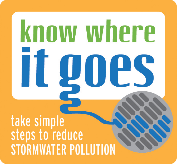 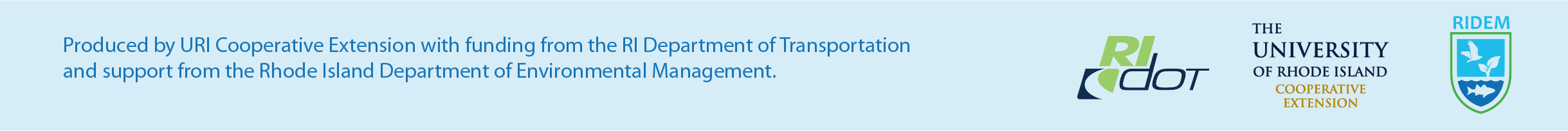